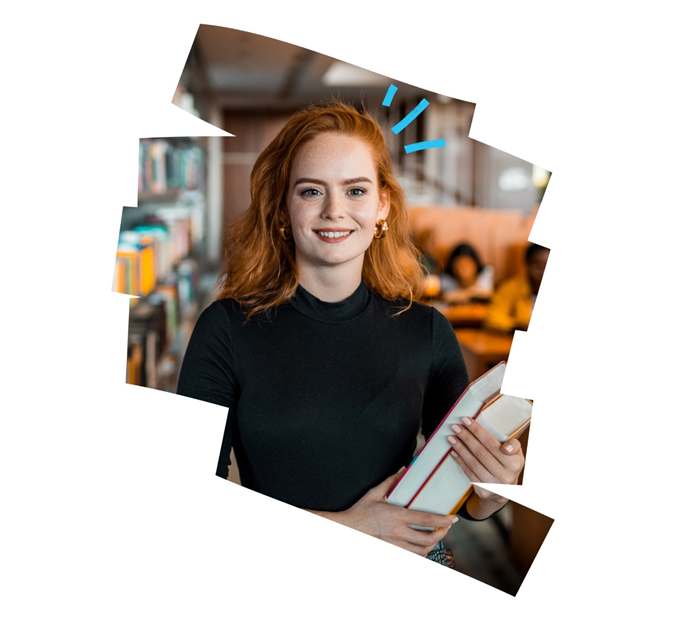 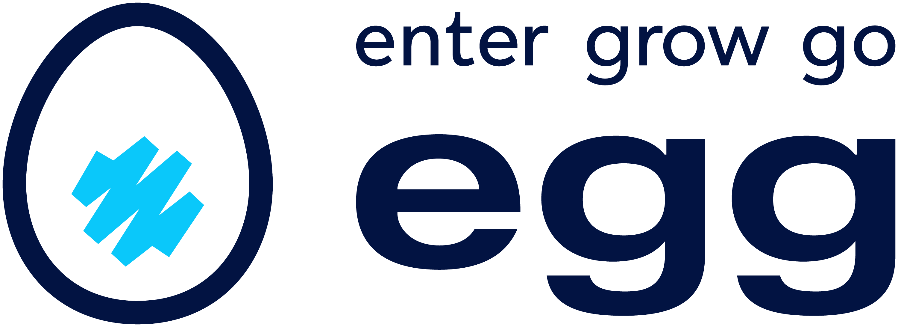 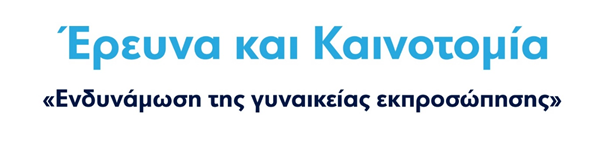 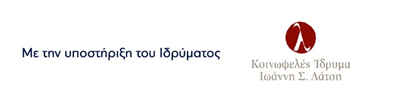 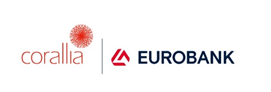 One page description | Στοιχεία ομάδας
Πανεπιστήμιο: ….......................................
Τμήμα: ……………........................................
Επικεφαλής Ομάδας:
Μέλη Ομάδας:
Σύντομη Περιγραφή Ιδέας
.............
.............................................................................................................................
Στοιχεία Επικοινωνίας:

Κιν:
Emails:…………………………………………………………….

Site Ομάδας:
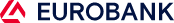